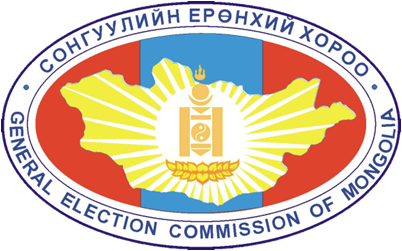 Нэр дэвшигчдийн бүртгэл
www.gec.gov.mn
АГУУЛГА
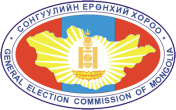 Ерөнхийлөгчийн сонгуульд нэр дэвшигчийн бүртгэл
УИХ болон орон нутгийн сонгуульд оролцох нам эвсэл, нэр дэвшигчдийн бүртгэл
Аймаг, нийслэлийн ИТХ-ын сонгуульд оролцох нам, нэр дэвшигчдийн бүртгэл
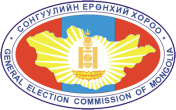 Ерөнхийлөгчийн сонгуульд нэр дэвшүүлэх
Сонгуульд нэр дэвшүүлэх ажиллагааг – 2017.5.02-ноос 2017.5.06-ныг дуустал
СЕХ-нд 5 хоногт багтаан баримт бичгийг хүргүүлнэ.
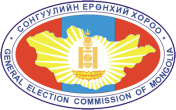 Ерөнхийлөгчийн сонгуульд
 нэр дэвшигчийг бүртгэх
Сонгуулийн Ерөнхий Хороо бүртгэж, үнэмлэх олгоно.
Нэр дэвшигчид тавигдах шаардлага:
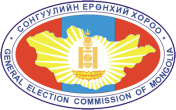 Төрийн жинхэнэ албан хаагч 
ТҮ-ний удирдах албан тушаалтан 
Төрийн болон орон нутгийн өмчит, эсхүл өмчийн оролцоотой хуулийн этгээдийн дарга, дэд дарга, захирал, дэд захирал
	  - 1 сарын 1-ний өдрөөс өмнө чөлөөлөгдсөн байна.
чөлөөлөгдөх хүсэлтээ гаргасан байна.
Нэр дэвшигчээр бүртгүүлсэн өдрөөс хойш ажлаа гүйцэтгээгүй байна.
[Speaker Notes: Төрийн албаны тухай хуулийн 23.2
Сонгуулийн тухай хууль 154.4]
Нэр дэвшигчид тавигдах шаардлага:
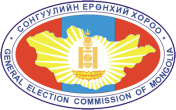 Шүүхийн шийдвэрээр тогтоогдсон өр төлбөргүй;
 Татварын хугацаа хэтэрсэн өргүй (51 ба түүнээс дээш хувийн хувьцаа эзэмшдэг компани);
 Ял шийтгүүлж байгаагүй, эсхүл ялгүй болсон байх;
 тухайн сонгуультай холбоотой бусад шаардлага.
[Speaker Notes: 139.4.“Монгол Улсын уугуул иргэн” гэж Монгол Улсын харьяат эцэг, эхээс төрж, түүнээс хойш тус улсын харьяат хэвээр байгааг ойлгоно.
139.5.“Сүүлийн таваас доошгүй жил эх орондоо байнга оршин суусан” гэж анхан шатны санал авах өдрөөс өмнөх хуанлийн таван жилийн хугацаанд тасралтгүй зургаан сараас дээш хугацаагаар гадаад улсад оршин суугаагүй байхыг ойлгоно.
139.7.Нэг намын гишүүнийг өөр намаас, намууд хамтарсан тохиолдолд тухайн хамтарсан намуудаас өөр намын гишүүнийг нэр дэвшүүлэхийг тус тус хориглоно.
139.8.Нам аливаа нэг намын гишүүн бус иргэнийг түүний бичгээр гаргасан зөвшөөрлийн үндсэн дээр нэрийг нь дэвшүүлж болно.]
Нэр дэвшигчийг бүртгэх эсэх шийдвэр гаргах
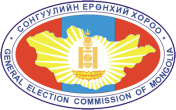 Сонгуулийн хороо нэр дэвшигчийн баримт бичгийг хүлээн авснаас хойш 5 хоногийн дотор бүртгэх эсэх асуудлыг шийдвэрлэж, тогтоол гаргана.
Нэр дэвшигчийн үнэмлэх олгох
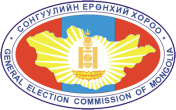 Санал авах өдрөөс 22 хоногийн өмнө нэг өдөр олгоно. 
Нэр дэвшигчийн үнэмлэхийг нэр дэвшигчид өөрт нь, эсхүл төлөөлөгчид нь олгоно.
[Speaker Notes: Нэр дэвшигчийг бүртгэсэн бол нэр дэвшигчийн үнэмлэхийг санал авах өдрөөс 22 хоногийн өмнө буюу 2016 оны 6 дугаар сарын 07-ны өдөр нэг өдөр олгоно. /Хуулийн 157.10/
Нэр дэвшигчийн үнэмлэхийг нэр дэвшигчид өөрт нь, эсхүл төлөөлөгчид нь олгоно.  /Хуулийн 157.11/]
Нэр дэвшигчийг бүртгэхээс татгалзах үндэслэл
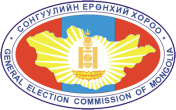 Нэр дэвшүүлэх ажиллагааг хуулийн хугацаанд явуулаагүй;
Нэр дэвшигчид тавигдах шаардлага хангаагүй;
Баримт бичиг дутуу, эсхүл хуурамч;
(Сонгуулийн тухай хуулийн 158-р зүйл)
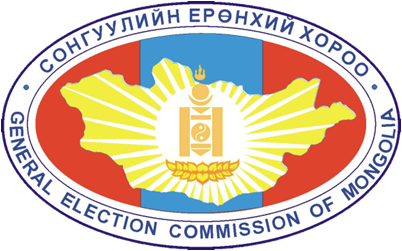 www.gec.gov.mn